Лекція 5
Matplotlib
Встановлення Matplotlib
Необхідно скористатися менеджером pip. Для цього вводимо у командний рядок  операційної системи наступні команди:
>python -m pip install -U pip
>python -m pip install -U matplotlib
Щоб перевірити, що все у вас правильно встановилось, запустіть інтерпретатор Python і введіть у наступне:
>>> import matplotlib
Також можна перевірити версію бібліотеки
>>> matplotlib.__version__
Бекэнд matplotlib
Так як matplotlib виводить графічну інформацію, як правило, на екран, він повинен використовувати пакет для роботи з користувацьким інтерфейсом. За умовчанням в якості бекенда застосовується модуль  TkInter, який як правило поставляється рпзом з мовою Python.
import matplotlib   
print(matplotlib.get_backend()) 
В консолі має вивестись рядок:    TkAgg  
Що означає, що вибрано TkInter у якості backend’а.
Як бібліотека Python, Matplotlib сприяє створенню двовимірних можливостей для візуалізації. Matplotlib використовується разом з іншими бібліотеками з відкритим кодом, такими як
1. NumPy
Термін "NumPy" означає розширення Numerical Python. Ця бібліотека надає кілька математичних функцій для роботи з більшими та багатовимірними масивами та матрицями. Він також може містити дані довільних типів даних і може бути легко інтегрований з низкою баз даних. Щоб використовувати numpy у своєму проекті, обов’язково імпортуйте. Наприклад, імпортувати numpy як npy.
2. SciPy
Він побудований поверх масиву NumPy, тобто базовою структурою даних є масив об'єктів, наданий модулем NumPy. Він забезпечує такі функції, як обробка зображень і сигналів, спеціалізовані функції з лінійної алгебри та інтерполяції. Можна додати модуль SciPy до свого проекту, використовуючи вислів: імпортувати sciPy як sp.
3. IPython
Скорочення терміна Interactive Python. Це розширена інтерактивна оболонка Python, яка підтримує математичні вирази, вбудовані графіки тощо. Також вона допомагає інтегруватися з бібліотеками стеків SciPy. Він оснащений повним налаштуванням, що полегшує інтерактивне планування.
Практично всі задачі, пов'язані з побудовою графіків, можна вирішити, використовуючи можливості, які надає модуль pyplot. Pyplot - це інтерфейс програмування додатків, який складається з функцій / методів, які допомагають обробляти дані для візуалізації. Основним елементом зображення, який будує pyplot, є фігура (ілюстрація), на яку накладаються один або більше графіків, осей, надписів і т.п. Для побудови графіки використовується команда plot(). У самому мінімальному варіанті можна її використовувати без параметрів.
import matplotlib.pyplot as plt
plt.plot()
plt.show() 
# show() для затримки зображення на екрані.
Якщо задати параметри отримаємо лінійний графік.
import matplotlib.pyplot as plt
plt.plot([1, 2, 3, 4, 5], [1, 2, 3, 4, 5])
plt.show()
Текстові параметри графіків
Найбільш часто використовувані текстові написи на графіку це: 
найменування вісей; 
найменування самого графіка; 
текстовий фрагмент на полі з графіком; 
легенда. 

title() 				 заголовок (назва) графікуxlabel() 				 вісь абсциссylabel()  				 вісь ординатgrid()         			 підключення  відображення сітки
legend()			 	 легендаtext()				 розміщення тексту на полі графіку
import matplotlib.pyplot as pltimport numpy as np# Задаємо значення  (x) і (y) x = np.linspace(0, 10, 30)y = x# Побудова графікуplt.title("Лінійна залежність y = x") # заголовокplt.xlabel("x")  # Вісь абсциссplt.ylabel("y")  # Вісь ординатplt.grid()         # підключення відображення сіткиplt.plot(x, y)  # побудова графікуplt.show()
Заголовок графіку

Для завдання заголовка графіка використовується функція title(): 

Параметри заголовку наступі:
label: str 
Текст заголовку.
loc: значення з набору {‘center‘, ‘left‘, ‘right‘} 
Вирівнювання заголовку.

Для функції title() також доступні параметри  класу matplotlib.text.Text,
Подписи  вісей графіку
При роботі з pyplot для встановлення підписів вісей графіку використовуються функції labelx() і labely(). 
При роботі з об'єктом Axes для цих цілей підходять функції set_xlabel() і set_ylabel(). 

Основні аргументи функцій майже повністю збігаються з тими, що були описані в функції title(): 
label : str 
Текст підпису.
fontdict : dict 
Словник для управління відображенням написи, містить наступні ключі : 
‘fontsize’: розмір шрифта,
‘fontweight’ : жирність,
‘verticalalignment’: вертикальне вирівнюваня,
‘horizontalalignment’: горизонтальне вирівнювання.
labelpad : float 
Зазор між підписом і віссю.
Архітектура вікна графіку
Стилі текстових параметрів графіків
import numpy as npimport matplotlib.pyplot as pltx = [-1, 5, 7, 15, 25]y = [1, 9, 10, 15, 27]plt.plot(x, y, label='графік залежностей')plt.title('Графік ', fontsize=15, color='red' )plt.xlabel('Ціна', fontsize=12, color='red')plt.ylabel('Кількість товару', fontsize=12, color='red')plt.legend()plt.grid(True)plt.text(15, 15, 'Критичне значення')plt.show()
Стилі лінійних  графіків
Розміщенні декілька графіків на одному полі
import numpy as np
import matplotlib.pyplot as plt
x = np.linspace(0, 1, 100)
f1 = 0.25 - (x - 0.5)**2 
f2 = x**3 
plt.plot(x, f1, ':b') # пунктирна синя
plt.plot(x, f2, '--r') # штрихована червона 
plt.plot(x, f1+f2, 'k') # чорна неперервна
plt.show()
Розміщення графіків на різних полях
Підтримуються три основні підходи до розміщення кількох графіків на різних полях:
використання функції subplot() для вказівки місця розміщення поля з графіком;
використання функції subplots() для попереднього завдання сітки, в яку будуть укладатися поля;
використання GridSpec, для більш гнучкого завдання геометричного розміщення поля з графіками в сітці.
Функція supplot()
За розмір відповідає аргумент figsize функції figure(), якому присваюється кортеж із двох елементів float, що визначають висоту та ширину подложки.
Після заданого розміру вказується розташування, куди буде встановлено поле з графікою за допомогою функції subplot(). Як правило використовують наступний варіант виклику :
 subplot(nrows, ncols, index)
 nrows: кількість рядків 
ncols: кількість стовпчиків 
індекс: місцерозміщення елемента
subplot (pos)
pos :int  Позиція, у вигляді трьох значних чисел, містить інформацію про кількість рядків, стовпчиків та індекс, 
наприклад 212, підготувати розмітку з двома ряками та одним стовпчиком, елемент вивести в першу позицію другого рядка. Цей варіант можна використовувати, якщо кількість рядків і стовпчиків сітки не більше 10, в іншому випадку краще звернутися до першого варіанту.
import numpy as npimport matplotlib.pyplot as pltx = [-5, 3, 5, 7, 9]y1 = [4, 6, 9, 11, 25]y2 = [i + 1 for i in y1]y3 = [i*1.2  for i in y2]y4 = [i/2 for i in y3]# Налаштування розмірів підложкиplt.figure(figsize=(10, 6))# Виведення графіків
plt.subplot(2, 2, 1)     #plt.subplot(221)
plt.plot(x, y1, '-r')plt.subplot(2, 2, 2) )   #plt.subplot(222)plt.plot(x, y2, '--g')plt.subplot(2, 2, 3) )   #plt.subplot(223)plt.plot(x, y3, '-.m')plt.subplot(2, 2, 4) )   #plt.subplot(224)plt.plot(x, y4, ':y')plt.show()
Функція subplots()Одне з незручностей використання послідовного виклику функцій subplot() полягає в тому, що кожен раз необхідно задавати кількість рядків і колонок сітки. Щоб цього уникнути, можна скористатися функцією subplots(), з усіх її параметрів, необхідні перші два, через них передається кількість рядків і колонок сітки. Функція subplots() повертає два об’єкти, перший – це фігура, подложка, на якій будуть розміщені поля з графіками, другий – об’єкт або масиви об’єктів Axes, через які можна отримати повний доступ до налаштувань зовнішнього виду елементів.
x = [-5, 3, 5, 7, 9]y1 = [4, 6, 9, 11, 25]y2 = [i + 1 for i in y1]y3 = [i*1.2  for i in y2]y4 = [i/2 for i in y3]# Налаштування розмірів подложкиfig, axs = plt.subplots(2, 2, figsize=(12, 7))axs[0, 0].plot(x, y1, '-')axs[0, 1].plot(x, y2, '--')axs[1, 0].plot(x, y3, '-.')axs[1, 1].plot(x, y4, ':')plt.show()
Способи відображення легенди
Для відображения легенди на графіку використовується функция legend(), возможны следующие варианты ее вызова:

legend()
legend(labels)
legend(handles, labels)
import numpy as npimport matplotlib.pyplot as pltx = [1, 5, 10, 15, 20]y1 = [1, 7, 3, 5, 11]y2 = [4, 3, 1, 8, 12]plt.plot(x, y1, '8-b', label='line 1')plt.plot(x, y2, '^-.m', label='line 2')plt.legend()plt.show()
mport numpy as npimport matplotlib.pyplot as pltx = [1, 5, 10, 15, 20]y1 = [1, 7, 3, 5, 11]y2 = [4, 3, 1, 8, 12]plt.plot(x, y1, '8-b')plt.plot(x, y2, '^-.m')plt.legend(['graf1','graf2'])plt.show()
Існують різні варіанти розміщення  легенди через параметр loc:'best', 'upper right', 'upper left', 'lower left', 'lower right', 'right', 'center left', 'center right',  'lower center', 'upper center', 'center‘.
import matplotlib.pyplot as pltx = [1, 5, 10, 15, 20]y1 = [1, 7, 3, 5, 11]y2 = [4, 3, 1, 8, 12]plt.plot(x, y1, '8-b', label='line 1')plt.plot(x, y2, '^-.m', label='line 2')plt.legend(loc='center right')plt.show()
Збереження графіків у файл
Щоб зберегти малюнок графіку у файл, необхідно скористатися методом savefig об'єкта Figure, передавши йому всього один параметр - рядок з ім'ям майбутнього файлу (обов’язковий аргумент).
За замовчуванням, отриманий файл буде збережено у форматі png, а сам файл ви знайдете, в директорії (папці) зі скриптом. Параметр savefig може брати шлях до майбутнього файлу, тобто можна вказати необхідну директорію для файлу, що зберігається, що дуже зручно якщо необхідно зберегти цілу серію графіків.
Ім'я файлу може містити розширення необхідного формату файлу, відокремлене крапкою:  jpeg, jpg, pdf, pgf, png, svg,…
import matplotlib.pyplot as pltimport numpy as npx = np.arange(0, 20, 0.1)y = np.sin(x+2)plt.plot(x, y)plt.show()plt.savefig('saved_figure.png')
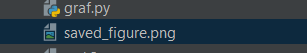 Аргумент transparent може бути використаний для створення ділянки із прозорим фоном. Це корисно, якщо ви використовуватимете графічне зображення в презентації, на папері або хочете представити його в налаштуваннях індивідуального дизайну.
import matplotlib.pyplot as pltimport numpy as npx = np.arange(0, 20, 0.1)y = np.sin(x+2)plt.plot(x, y)plt.show()
plt.savefig('saved_figure.png‘, transparent=True)
Заливка області між графіком та віссю  fill_between()
import matplotlib.pyplot as pltimport numpy as npx = np.arange(0.0, 5, 0.01)y = np.cos(x*np.pi)
plt.title('Графік функції  cos(x*np.pi)')
plt.plot(x, y, color = 'r')plt.fill_between(x, y,color = 'y' )plt.show()
import matplotlib.pyplot as pltimport numpy as npx = np.arange(0.0, 5, 0.01)y = np.cos(x*np.pi)plt.title('Графік функції  cos(x*np.pi)')plt.plot(x, y, c = 'r')plt.grid()plt.fill_between(x, y, where=y>=0, color='g', alpha=0.3)plt.fill_between(x, y, where=y<=0, color='r', alpha=0.3)plt.show()# alpha –насиченість кольору
Bar – гiстограма (вертикальна)
import matplotlib.pyplot as pltix = [0,1,2,3,4]iy = [5,7,3,4,6]plt.bar(ix,iy, color='m')plt.show()
Barh – гiстограма (горизонтальна)
import matplotlib.pyplot as pltix = [0,1,2,3,4]iy = [5,7,3,4,6]plt.barh(ix,iy, color='g')plt.show()
Мітки на осі x розміщуються під кожним стовпцем. Оскільки кожен із них належить до окремої категорії, правильніше позначати їх рядками. Для цього використовується функція xticks(), yticks(). А для правильного розміщення потрібно передати список зі значеннями позицій як перший аргумент у тій самій функції.
import matplotlib.pyplot as pltimport numpy as npindex = np.arange(5)values1 = [5,7,3,4,6]plt.bar(index, values1)plt.xticks(index+0.1,['A','B','C','D','E'])plt.show()
Групова гістограма
import matplotlib.pyplot as pltimport numpy as npindex = np.arange(5)values1 = [5,7,3,4,6]values2 = [6,6,4,5,7]values3 = [5,6,5,4,6]bw = 0.3plt.axis([0,5,0,8])plt.title('Групова гістограма', fontsize=20)plt.bar(index+bw, values1, bw, color='b')plt.bar(index+2*bw, values2, bw, color='g')plt.bar(index+3*bw, values3, bw, color='r')plt.xticks(index+2*bw,['A','B','C','D','E'])plt.show()
Функцію bar() потрібно замінити на  barh(),  xticks() на yticks(). Розвертаємо діапазон значень на осях за допомогою функції axis().
import matplotlib.pyplot as pltimport numpy as npindex = np.arange(5)values1 = [5,7,3,4,6]values2 = [6,6,4,5,7]values3 = [5,6,5,4,6]bw=0.3plt.axis([0,8,0,5])plt.title('Групова горизонтальна діаграма', fontsize=20)plt.barh(index+bw, values1, bw, color='b')plt.barh(index+2*bw, values2, bw, color='g')plt.barh(index+3*bw, values3, bw, color='r')plt.yticks(index+0.6,['A','B','C','D','E'])plt.show()
Групові складені діаграми	Для перетворення  звичайної групової діаграми в складену потрібно додати аргумент bottom у функцію bar(). Кожен об’єкт діаграми повинен бути присвоєним відповідним аргументу bottom.
s1 = np.array([3,4,5,3])s2 = np.array([1,2,2,5])s3 = np.array([2,3,3,4])index = np.arange(4)plt.axis([-0.5,3.5,0,13])plt.title('Групова складена діаграма')plt.bar(index,s1,color='r')plt.bar(index,s2,color='b',bottom=s1)plt.bar(index,s3,color='g',bottom=(s2+s1))plt.xticks(index,['І кв.','ІІ кв.','ІІІ кв.','ІV кв.'])plt.show()
Кругова діаграма. Функція pie().
Параметри:
список значень;
colors=[ ] – послідовність кольорів;
labels=[ ] – послідовність міток (назв долей);
explode() - послідовность чисел з плаваючою крапкою від 0 до 1, де 1 — положення зовні діаграми, а 0 —всередині;
startangle – кут повороту від 0 до 360;
shadow=True – додати тінь;
autopct = '%1.1f%%'  - додає в центр кожної частини тексту з відповідним значенням;
plt. axix(‘equal’)   щоб діаграма була ідеально круглою; 
wedgeprops=dict(width=0.5)  - кругова діаграма у вигляді бублика.
import matplotlib.pyplot as pltlabel = ['Цукор','Какао','Молоко','Інше']values = [20,30,25,25]color = ['yellow','green','red','blue']explode = [0.4,0,0,0]plt.title('Кругова діаграма')plt.pie(values, labels=label, colors=color,
explode=explode, shadow=True, autopct='%1.1f%%', startangle=120)plt.axis('equal')plt.legend()plt.show()
import matplotlib.pyplot as pltlabel = ['Цукор','Какао','Молоко','Інше']values = [20,30,25,25]color = ['yellow','green','red','blue']explode = [0.4,0,0,0]plt.title('Кругова діаграма')plt.pie(values,labels=label,colors=color,
wedgeprops=dict(width=0.5),startangle=120)plt.legend()plt.show()
Використані джерела
http://kit.znu.edu.ua/kit/iLec/5sem/pack_python/%D0%91%D0%B8%D0%B1%D0%BB%D0%B8%D0%BE%D1%82%D0%B5%D0%BA%D0%B0%20Matplotlib/BibliotMatplotlib.pdf
https://devpractice.ru/matplotlib-lesson-1-quick-start-guide/
https://matplotlib.org/stable/api/markers_api.html
https://pythonworld.ru/novosti-mira-python/scientific-graphics-in-python.html